Технология  работы детского дома с родителями, направленная на восстановление родителей в родительских правах
Директор 
				   ОГКУ СКДД «Дом детства» 
				   Н.В. Жидкова
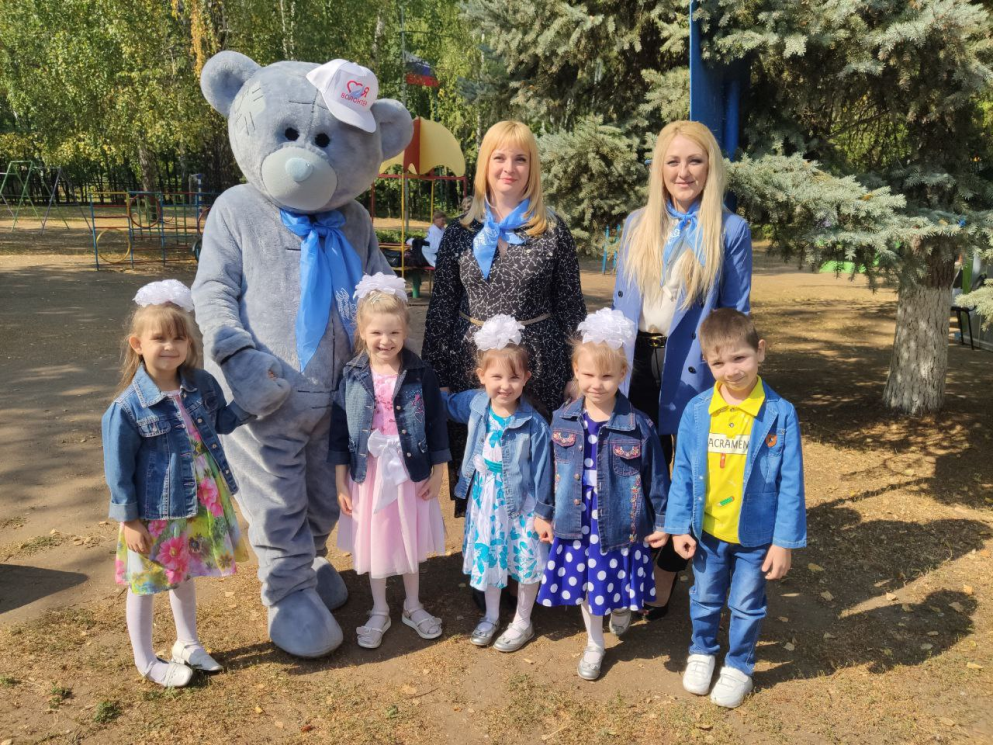 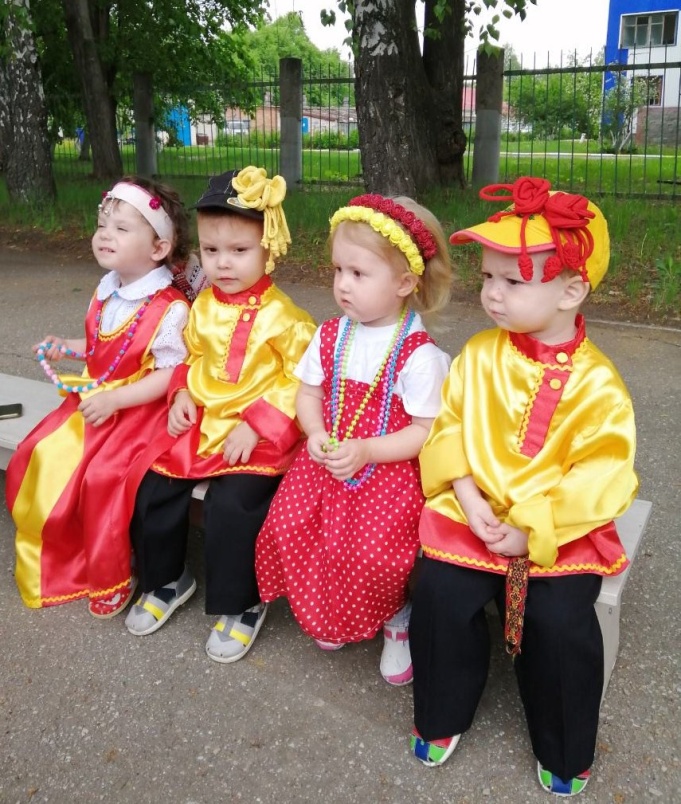 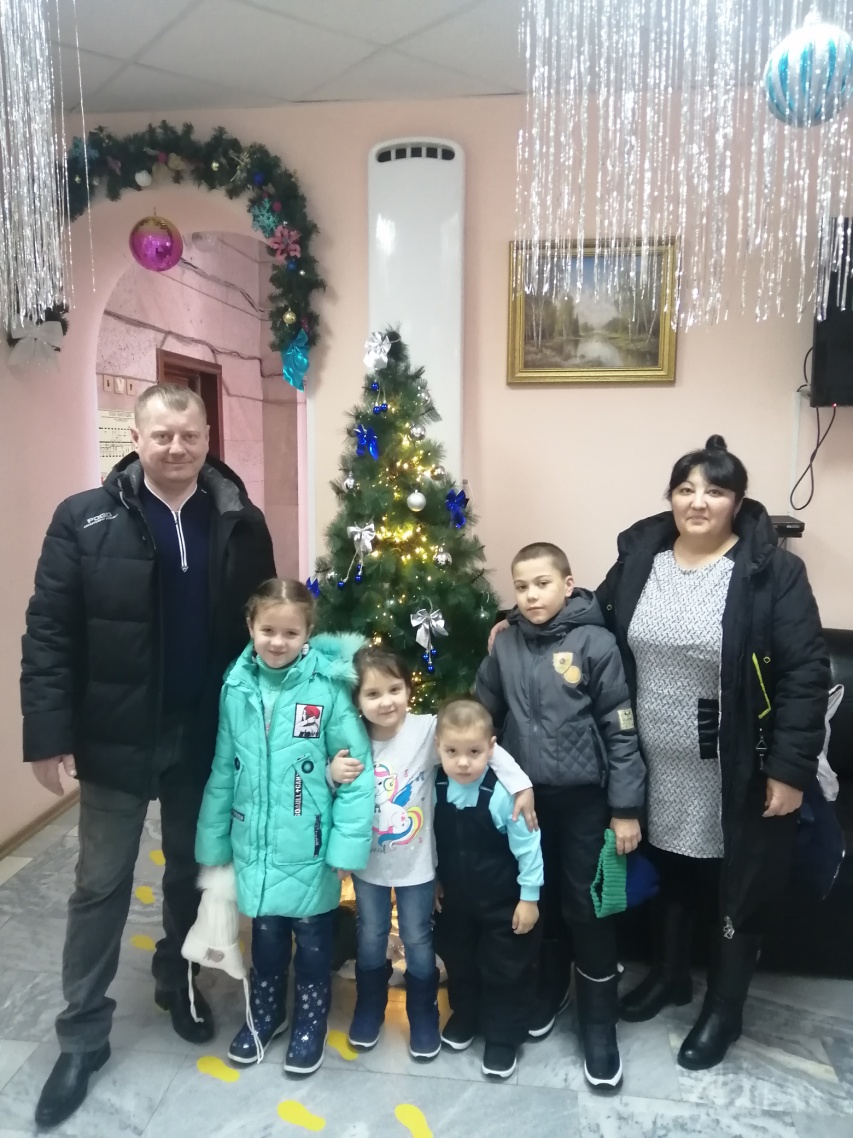 В 2022 году 
из ОГКУ СКДД 
«Дом детства» 
г. Ульяновска выбыло в семьи граждан - 54 воспитанника.
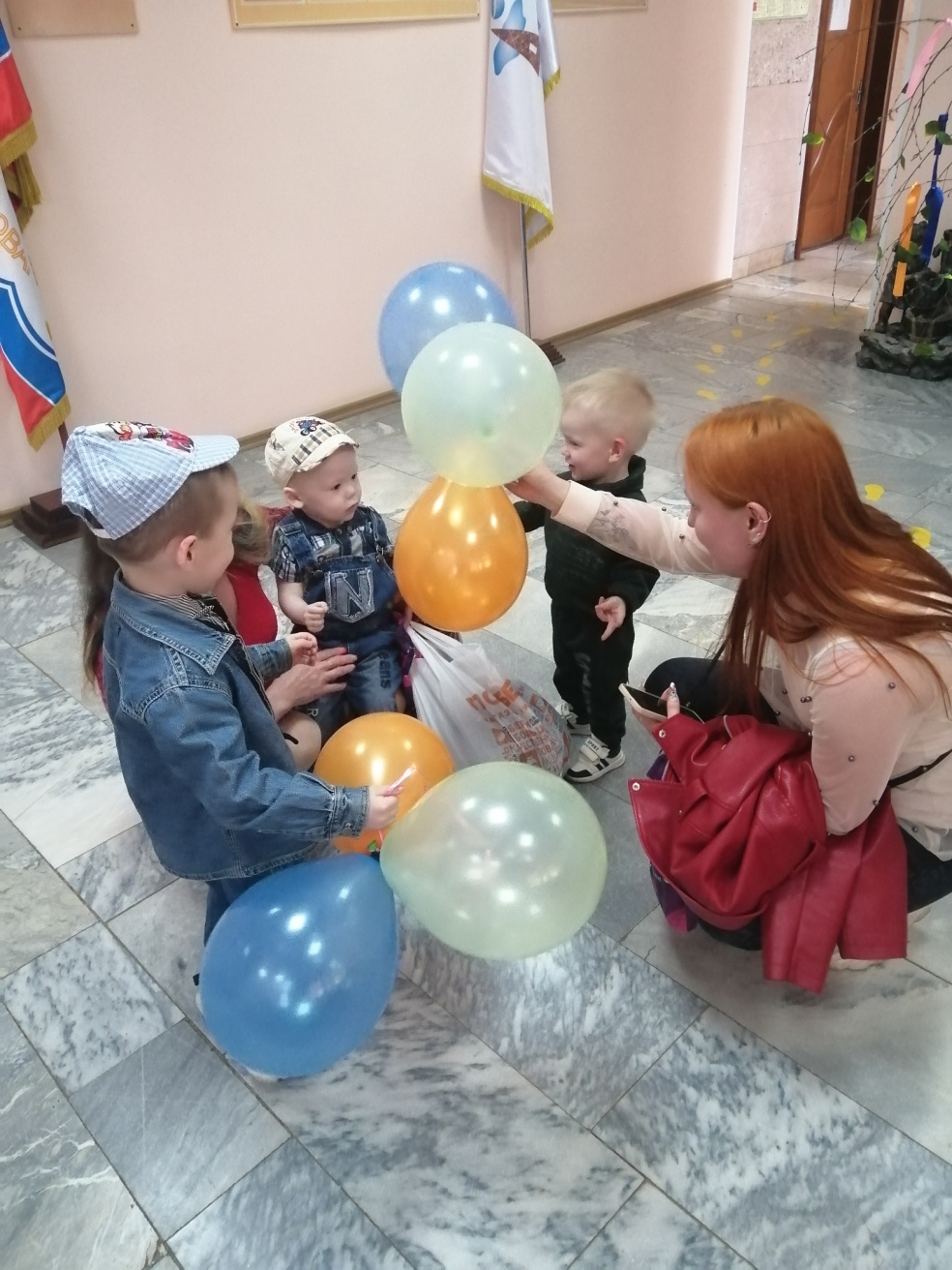 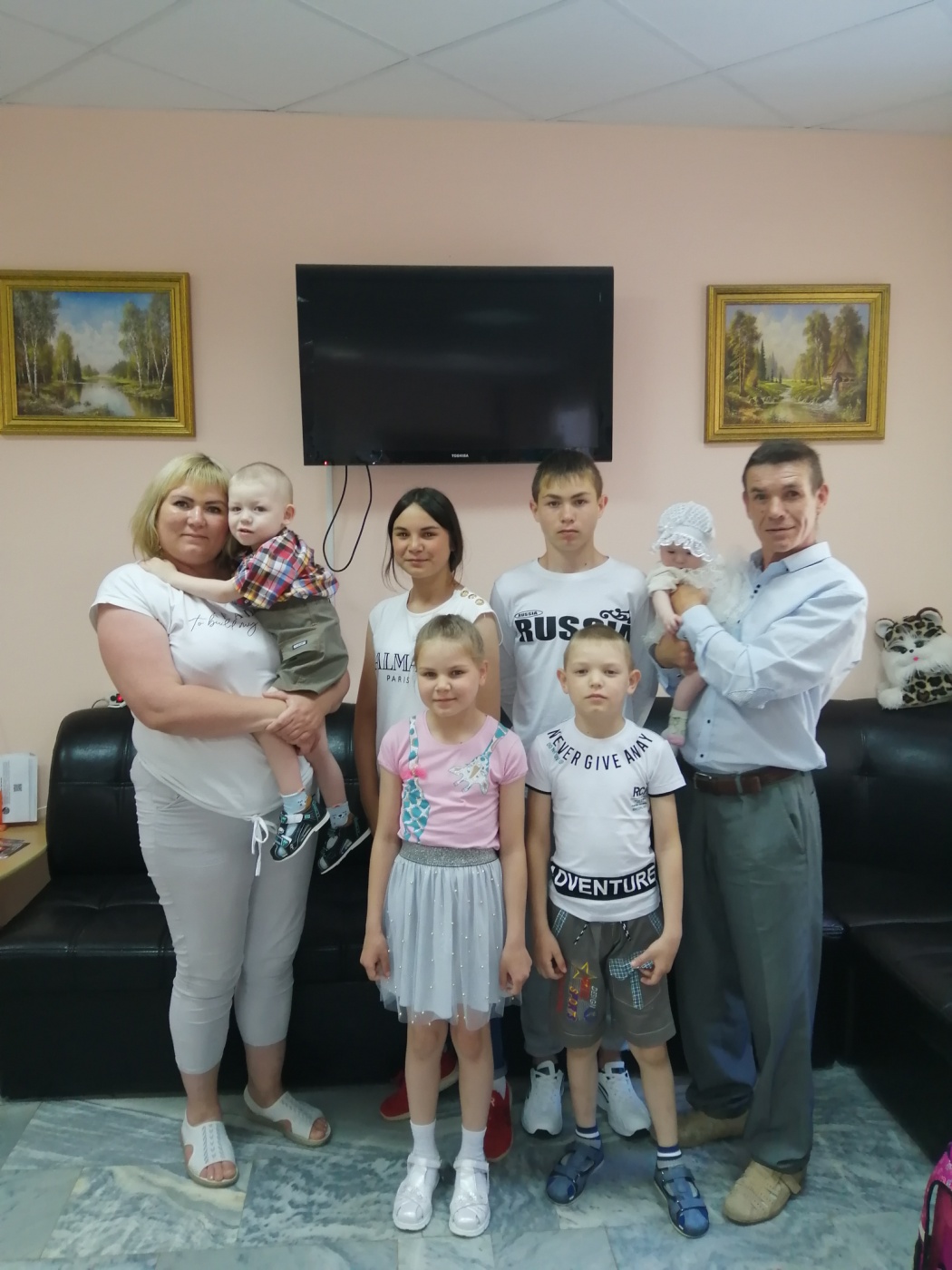 В течение 2022 года  в родные семьи
возвращено 15 детей.  
Восстановлены в родительских правах 2 семьи.
Первый этап 
Комплексная диагностика потребностей личности и среды ребенка и  родителя
Второй этапРеализация мероприятий по восстановлению родительских  прав
Третий этапЭффективность реализации мероприятий по восстановлению родительских прав
Четвертый этап Рассмотрение судом спора о восстановлении родительских прав и о возвращении ребенка
При восстановлении родителей  в родительских правах детский дом  часто выступает третьей стороной и подтверждает заинтересованность родителей в своих детях.
	НКО тоже выступает, как свидетель изменившейся ситуации в семье родителей, как гарант сопровождения.
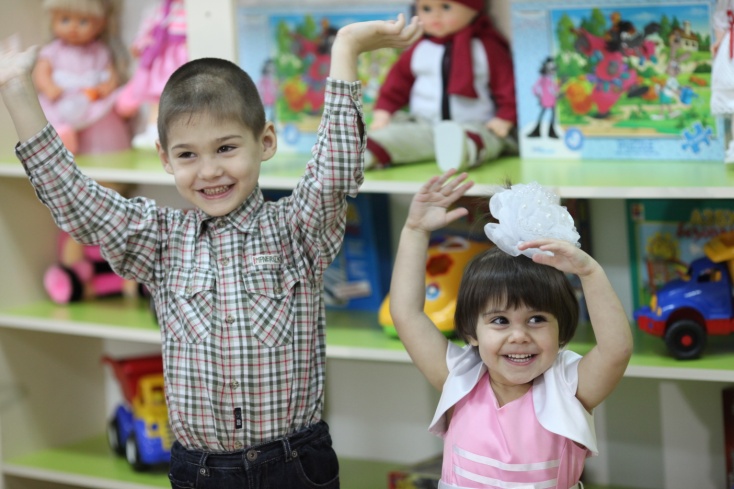 Пятый этап Организация сопровождения семьи после  возвращения ребенка родителям